Environmentální ekonomieEkologická politika
Vilém Pařil
Politika
Ekologická
Environmentální
Životního prostředí
Základní cíle nástrojů ekologické politiky
Dosažení zlepšení stavu ŽP
Programové nástroje
Administrativní nástroje
Legislativní nástroje
Snížení nákladů ekonomických aktérů
Ekonomické nástroje
Vyhnutí se negativním a tvorba pozitivních dopadů na další oblasti
Řešení ekologických havárií
Řešení přírodních jevů způsobených změnou klimatu (či dalších přírodních podmínek)

Společnost – sociální aspekty
Ekonomika (domácnosti – úspory, firmy – příležitosti; např. Green Deal)
Podmínky uplatňování ekologické politiky
Kontinuální podněty
Spolehlivost
Adaptabilita na měnící se podmínky
Zamezení informačního přehlcení
Institucionální zabezpečení ochrany ŽP
Institucionálně organizační nástroje
Legislativní nástroje
Programové a strategické nástroje
Administrativní nástroje
Ekonomické nástroje
Přímé (podpůrné programy)
Nepřímé (daňový systém)
Alternativní členění nástrojů ekologické politiky
Decentralizované
„Morální domluva“
Vlastnická práva
Zákazy, příkazy
„poruč a kontroluj“ (command and control)
Přímá regulace
Prostředí
Odpadní vody
Technologické standardy
Tržně založené
Daně
Povolenky
Subvence
„Morální domluva“
Financování propagačních kampaní
Požadavky na značení produktů
Dobrovolné dohody zdrojů emisí
Podpora VaV pro alternativní technologie
Financování základního výzkumu
Úrovně ekologické politiky
Mezinárodní
Globální
Evropská
EU
Národní
Regionální (Krajská)
Municipální
Globální úroveň
Konference OSN
1972 Stockholm
Konference OSN o lidském prostředí
1982 – NE
1985 – Vídeňská úmluva o ochraně ozónové vrstvy
1987 – Montrealský protokol
1987 Komise pro ŽP a rozvoj při OSN Tokijská deklarace – zpráva „Our common future“
1988 – IPCC (WMO, UNEP)
1992 Rio de Janeiro
Konference OSN o rozvoji a životním prostředí
1994 – Paříž - Úmluva OSN o boji proti desertifikaci
Konference OSN o změnách klimatu (od r. 1997)
Bonn, Kyoto (1997), Buenos Aires, Hague, Nairobi, Vídeň,  Accra (Ghana), Kodaň, Kankún (Mexiko), Durban (Jihoafrická Republika), 
2012 Doha (Katar) – prodloužení Kyoto – do 2020 snížení o 18% 
2013 Varšava
2002 Johannesburg
Světový summit o trvale udržitelném rozvoji
2012 Rio +20
Konference OSN o trvale udržitelném rozvoji
Konference OSN o lidském prostředí
1972 Stockholm
akutní nebezpečí lokalit
produkce nebezpečných odpadů plynných (emise), tekutých (odpadní vody) nebo tuhých (toxické, radioaktivní a jiné odpady)
planetární systémy
hydrologický cyklus, stratosférická ozónová vrstva a klimatický systém atmosféry a oceánu 
nadměrné a příliš rychlé čerpání a užívání zdrojů 
obnovitelných (živé organismy, voda, půda)
i neobnovitelných (nerostné suroviny) 
redukce biologického bohatství planety
genetické základny jednotlivých druhů rostlin a živočichů, počtu druhů i rozmanitosti ekosystémů
UNEP United Nations Environment Programme (Nairobi)
Konference OSN o rozvoji a životním prostředí
1992 Rio de Janeiro

Úmluvy
Úmluva o biologické rozmanitosti (Convention on Biological Diversity - CBD) 
Dokumenty
Deklarace z Rio de Janeira o životním prostředí a rozvoji
Agenda 21 
Zásady obhospodařování lesů 

New York
Rámcová úmluva OSN o změně klimatu (Framework Convention on Climate Change - CCC)
Světový summit o trvale udržitelném rozvoji
2002 Johannesburg
Johannesburská deklarace o udržitelném rozvoji
http://www.cenia.cz/web/www/web-pub2.nsf/$pid/MZPMSFHXLDSX/$FILE/johannesburg_deklarace_cesky.pdf
Implementační plán
Globální úroveň – OSN
1972 Program OSN pro životní prostředí - UNEP
1985 Vídeňská úmluva o ochraně ozonové vrstvy 
1987 Montrealský protokol o látkách, které poškozují ozonovou vrstvu (prováděcí předpis Vídeňské úmluvy) – freony - chlor-fluor uhlovodíkové plyny
1987 Tokijská deklarace – zpráva „Our common future“
1992
Rámcová úmluva OSN o změně klimatu (CCC)
Úmluva o biologické rozmanitosti (CBD)
Deklarace z Rio de Janeira o životním prostředí a rozvoji
Agenda 21
1994 Úmluva OSN o boji proti desertifikaci (CCD)
1997 Kjótský protokol
2012 Doha (Katar) – prodloužení Kyoto – do 2020 snížení o 18% 
2002 Johannesburská deklarace o udržitelném rozvoji
Tokijská deklarace
Zásady
oživit hospodářský růst
změnit kvalitu růstu
uchovávat a obohacovat bázi přírodních zdrojů
zajistit udržitelnou úroveň populace
nově orientovat techniku a odstraňovat rizika
při rozhodování integrovat ekologické a ekonomické aspekty
reformovat mezinárodní hospodářské vztahy
posílit mezinárodní spolupráci
Rámcová úmluva OSN o změně klimatu (CCC)
Cíl
dosáhnout stabilizace koncentrací skleníkových plynů v atmosféře na úrovni
která by umožnila předejít nebezpečným důsledkům vzájemného působení lidstva a klimatického systému

specifické potřeby a zvláštní podmínky smluvních stran
opatření k předvídání, prevenci či minimalizaci příčin vedoucích ke změně klimatu rozvojových zemí
Rámcová úmluva OSN o změně klimatu (CCC)
Závazky
Zveřejňování národních inventur antropogenních emisí
Formulovat regionální opatření ke zmírnění změny klimatu
Transformace technologií – doprava, průmysl, zemědělství, lesnictví, odpadní hospodářství
Udržitelné hospodaření rezervoárů (lesy, oceány)
Spolupráce
Implementace do sociální, hosp. a envi politiky
Podpora výzkumu
Podpora environmentálního vzdělávání
Kjótský protokol
Cíl:
snížit emise skleníkových plynů o 5,2% proti roku 1990
Ekvivalent CO2

průmyslové země
ČR o 8 %
ES o 8 % jako celek

2012 Doha (Katar)
prodloužení Kyoto
do 2020 snížení emisí o 18% proti roku 1990
Úmluva o biologické rozmanitosti (CBD)
ochrana biodiverzity
trvale udržitelný způsob využívání jejích složek
spravedlivé a rovnocenné rozdělení přínosů plynoucích z využívání genetických zdrojů
včetně odpovídajícího přístupu ke genetickým zdrojům
odpovídajícího předávání příslušných technologií při zohlednění všech práv na tyto zdroje a technologie
včetně odpovídajících způsobů financování
Úmluva OSN o boji proti desertifikaci (CCD)
„desertifikace“ 
degradace půdy v suchých, polosuchých a suchých subhumidních oblastech, a to v důsledku různých faktorů, včetně proměnlivosti klimatu a lidských činností

Prevence degradace půdy (hospodaření v krajině, vodní hospodářství, lesní hospodářství atd.)
Opětovné zúrodnění
Rekultivace desertifikované půdy

Rozvojové země
Politiky, regulativní nástroje, ekonomické priority
Vyspělé země
Technologie, finanční fondy

Regionální prováděcí přílohy
Afrika, Asie, Latinská Amerika a Karibská oblast, Středozemí, Střední a východní Evropa
Subregionální akční programy – Afrika (střední, východní, severní, jižní, západní)
Společné akční programy
Národní akční programy
IPCC
Intergovernmental Panel on Climate Change
Assessment Reports
AR5
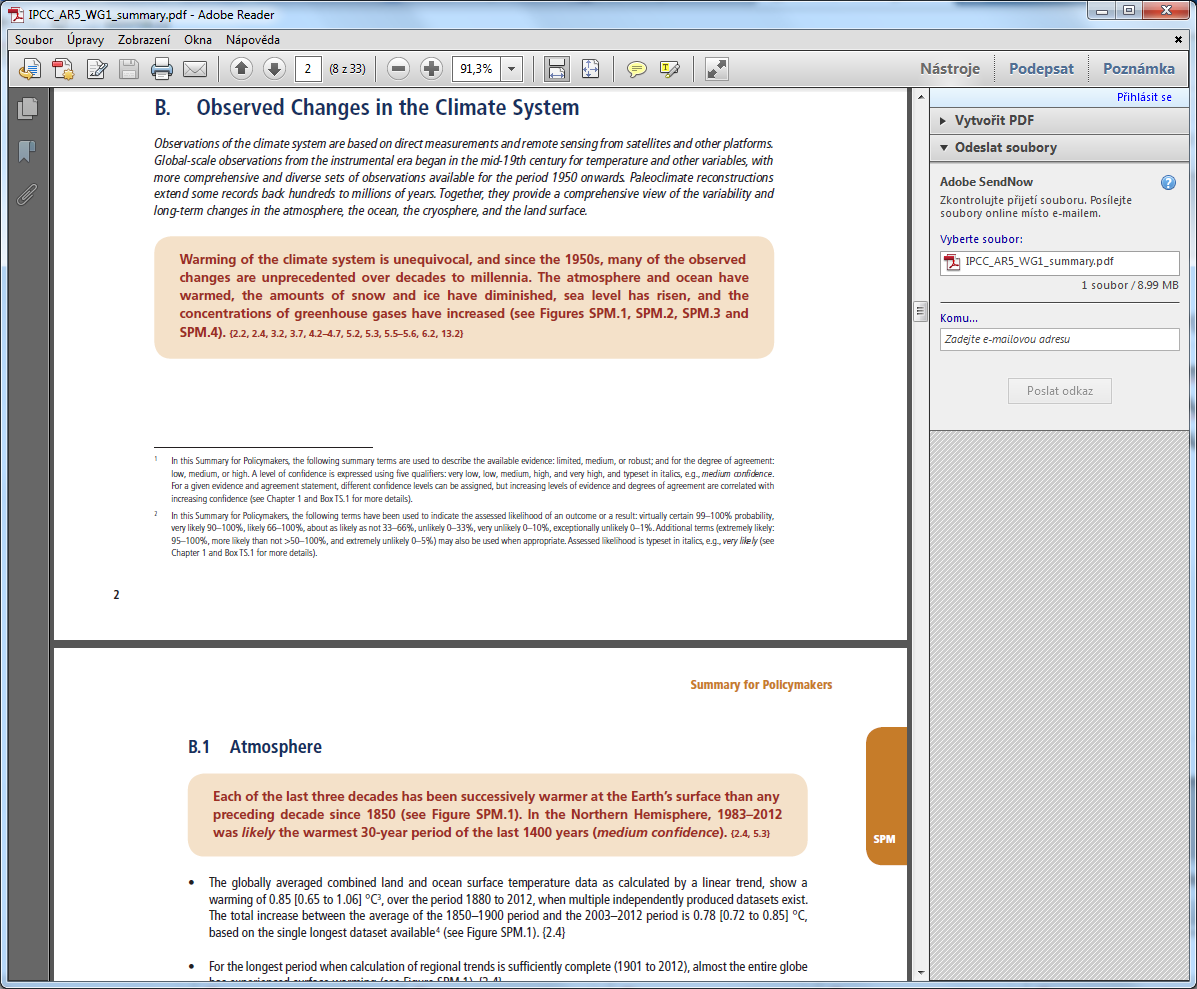 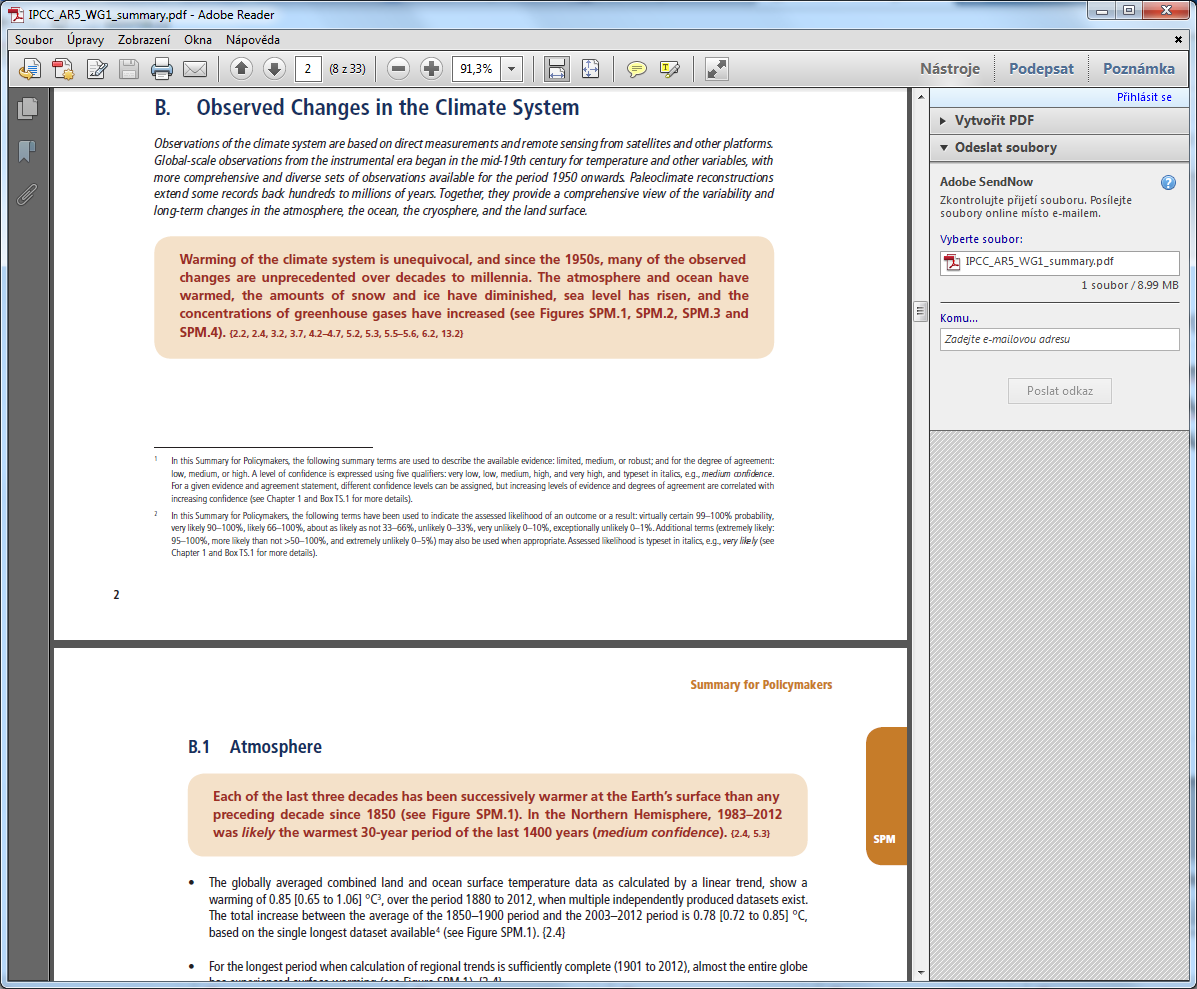 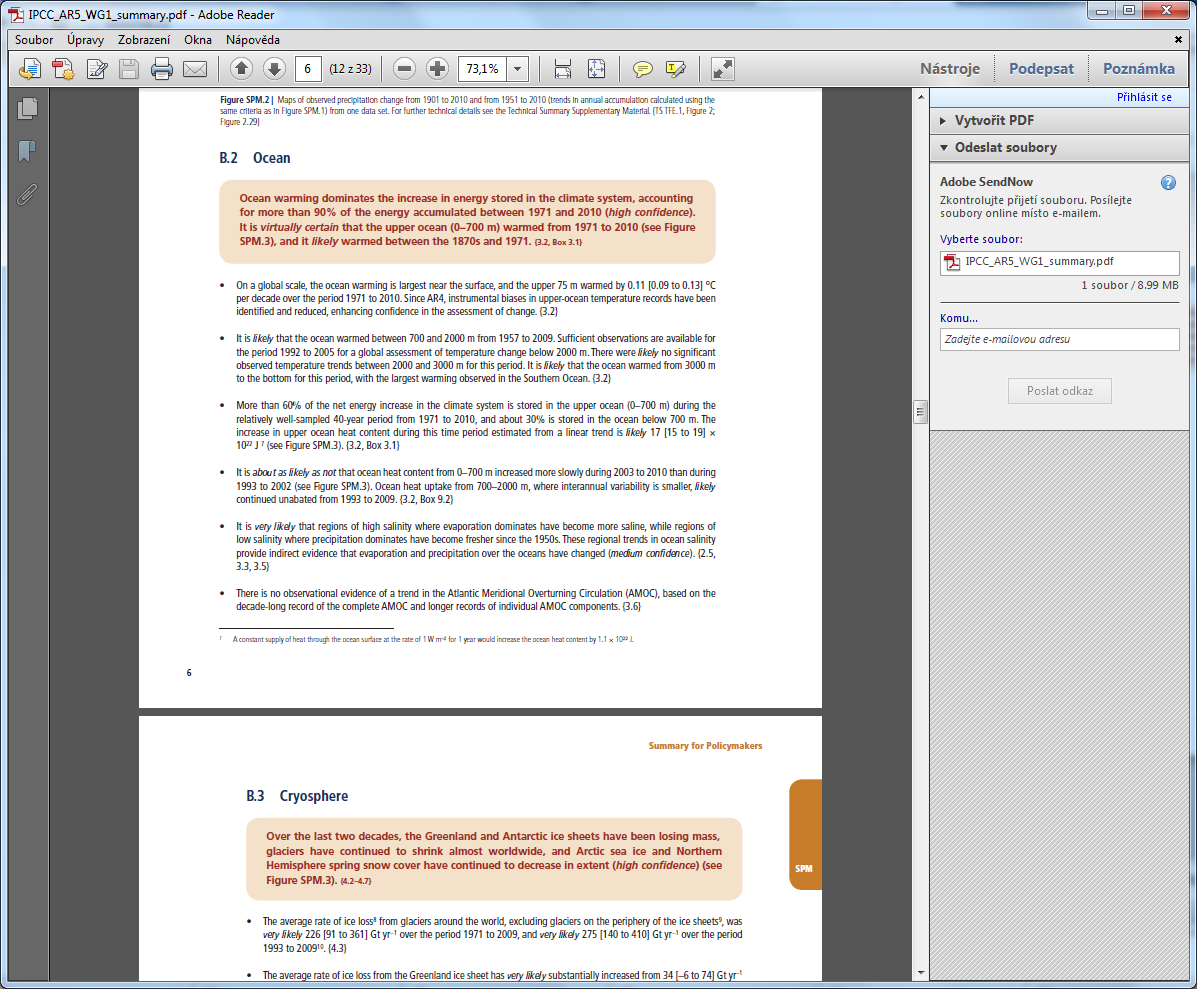 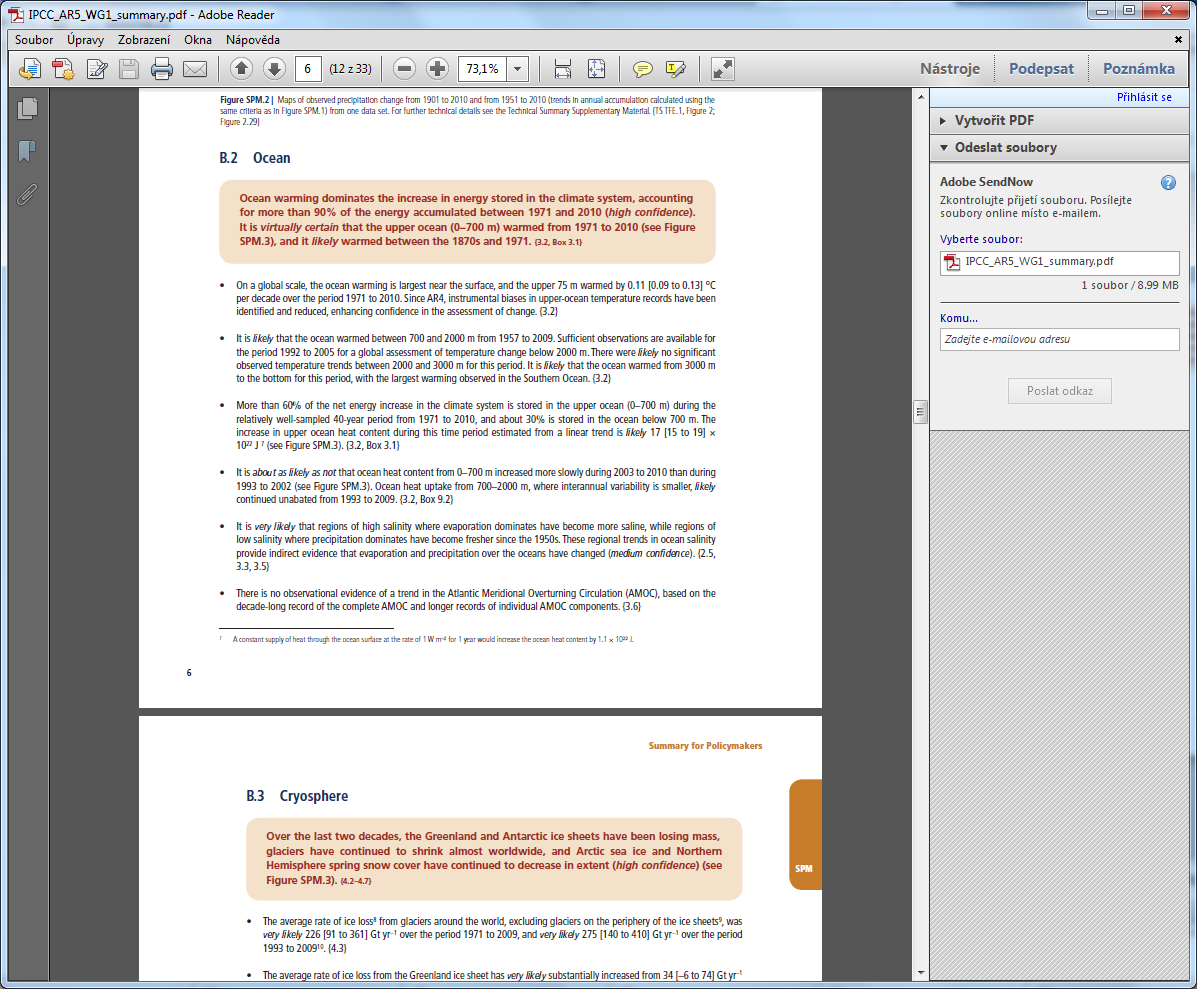 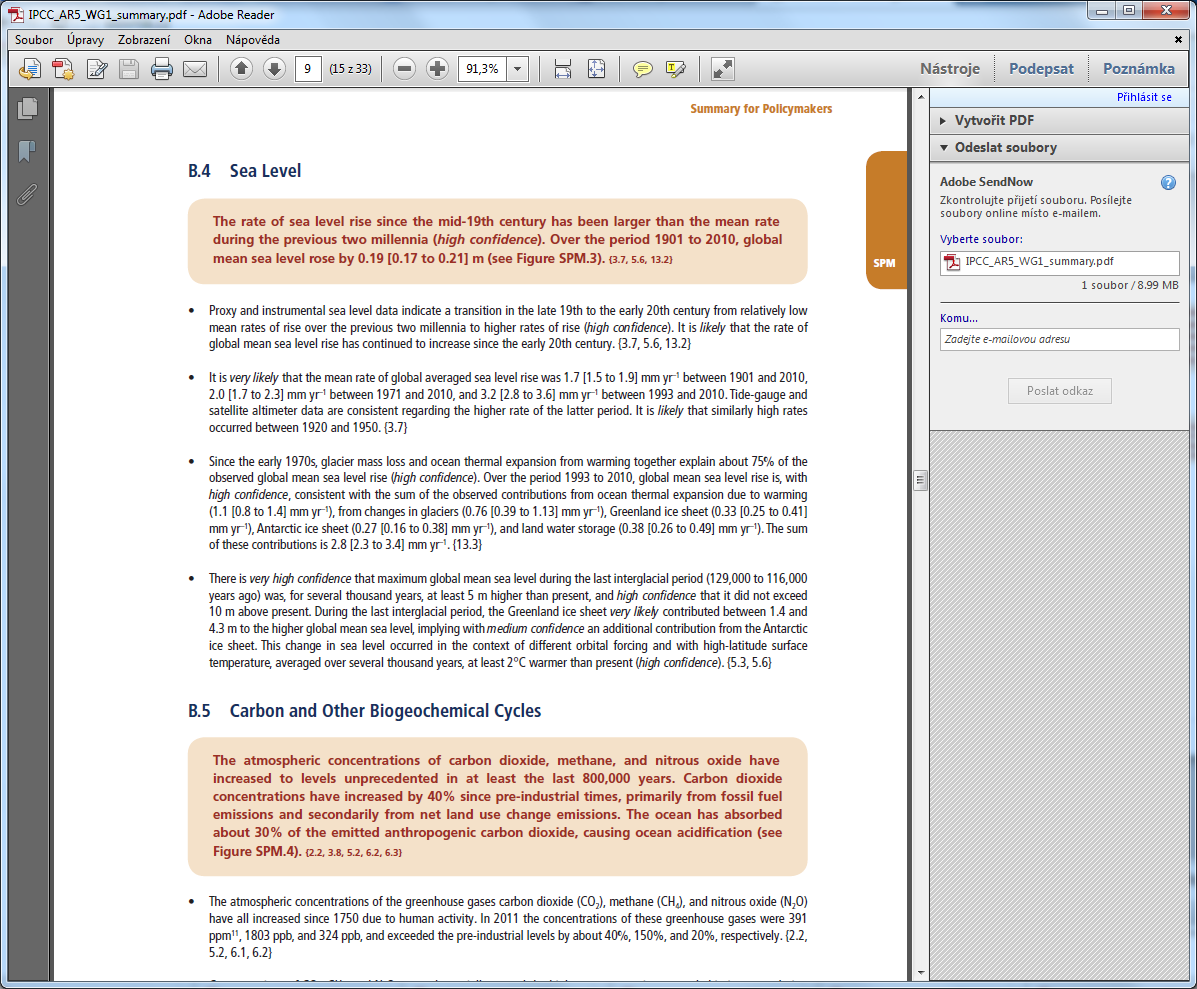 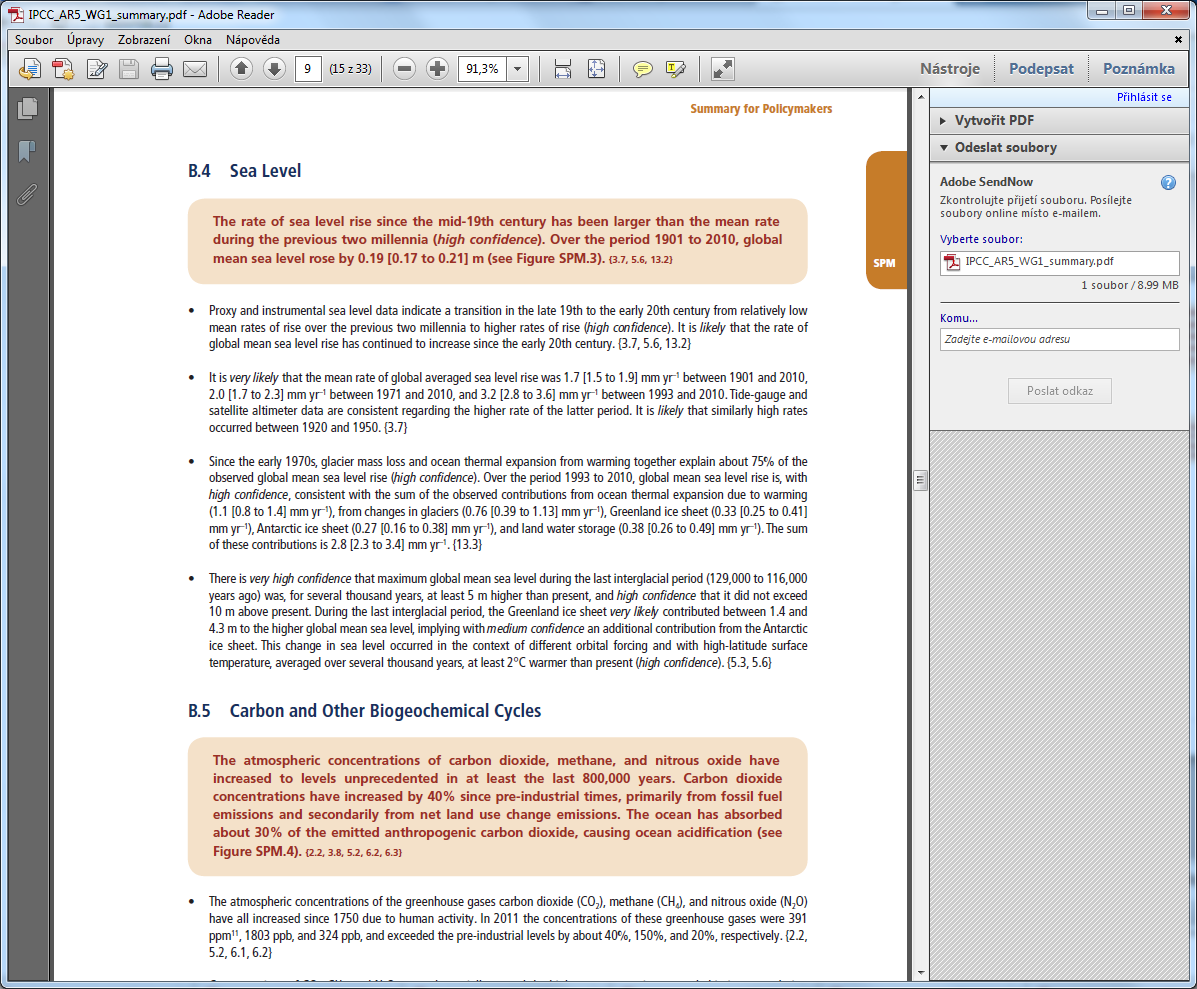 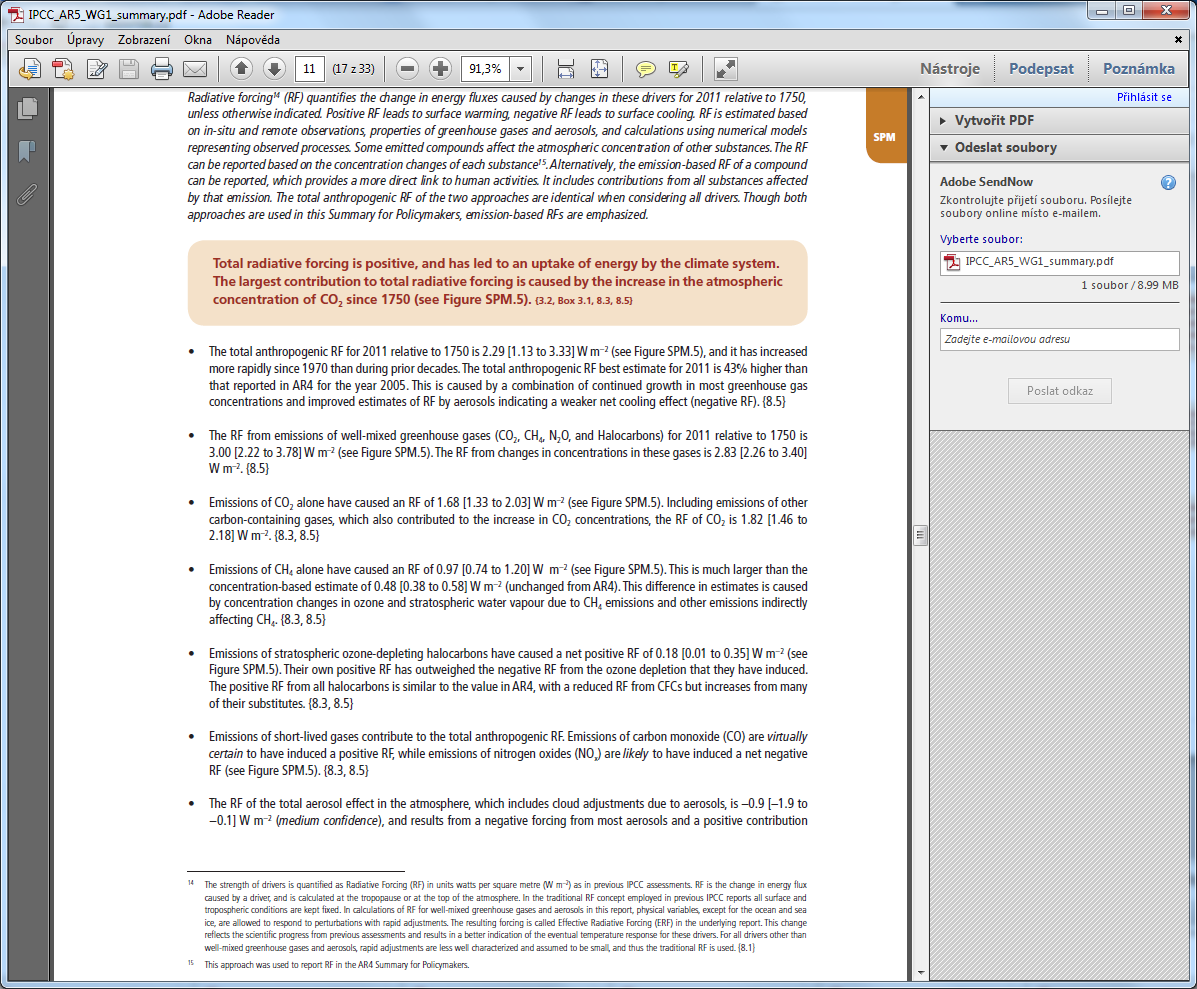 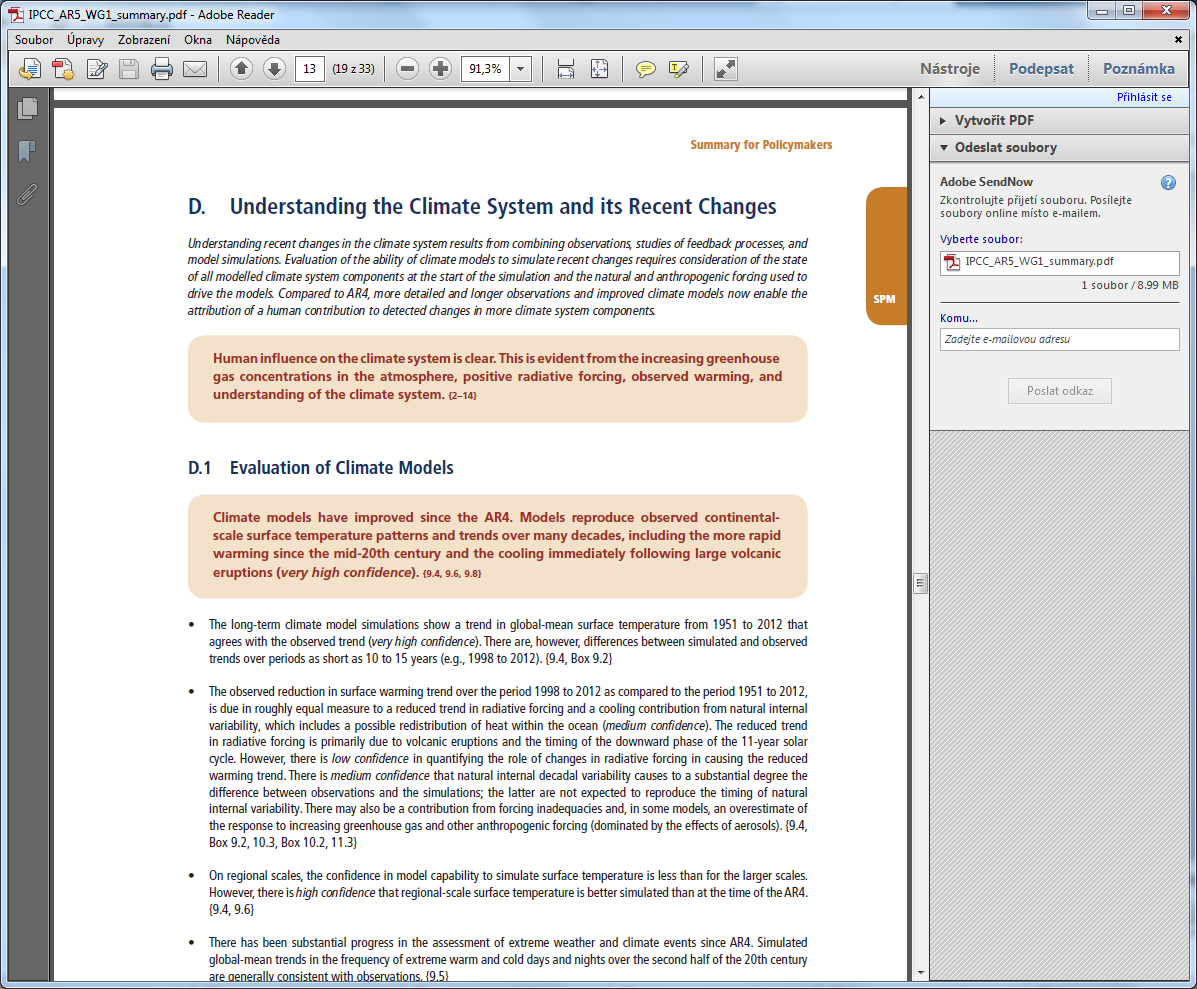 Evropská úroveň - Rada Evropy
Evropská úmluva o krajině
Výbor ministrů Rady Evropy 2000
podpořit ochranu, správu a plánování krajiny a organizovat evropskou spolupráci v této oblasti
Krajina jako základní složka životního prostředí
Bernská úmluva 
Úmluva o ochraně evropských planě rostoucích rostlin, volně žijících živočichů a přírodních stanovišť
1982
Cíl:
chránit planě rostoucí rostliny a volně žijící živočichy a jejich přírodní stanoviště, a to zejména druhy a stanoviště, jejichž ochrana vyžaduje spolupráci několika států, a takovou spolupráci podporovat
Úroveň EU
1980
Evropský soudní dvůr potvrdil možnost přijímat evropské závazné normy o ochraně životního prostředí v rámci regulace vnitřního trhu
1981
v rámci Evropské komise zřízeno samostatné generální ředitelství pro životní prostředí
1984
vznik zvláštního fondu pro ochranu životního prostředí na evropské úrovni
1987
Jednotný evropský akt vytváří zvláštní politiku ochrany životního prostředí
1993
Maastrichtská smlouva zavádí princip ohleduplnosti vůči životnímu prostředí při přijímání a provádění všech politik ES
1990
EEA European Environmental Agency (Eionet)
1994
vznik Kohezního fondu neboli Fondu soudržnosti, který mj. financuje projekty na ochranu životního prostředí a poskytuje pomoc zemím, jejichž HDP na obyvatele je nižší než 90 % průměru EU.
2001
platí VI. akční plán pro životní prostředí (2001–2010)
Úroveň EU
EAP (Environment Action Programme)
Dosud 6
6th EAP - Akční program na období 2002 – 2012
7th EAP – do roku 2020
European Climate Change Programme
Evropský program pro změnu klimatu
2000 ECCP
2005 ECCP II
Green Papers - Zelené knihy – Rámec 2030 (Roadmap 2050)
White Papers - Bílé knihy
Akční program na období 2002 – 2012 (6 th EAP)
Hodnocení
Příroda a biologická rozmanitost
Životní prostředí a lidské zdraví 
Přírodní zdroje a odpady 
Změna klimatu
Mezinárodní otázky
EAP Příroda a biologická rozmanitost
Síť chráněných oblastí Natura 2000
17 % území EU
strategie ochrany a zachování mořského prostředí
iniciativa TEEB (The Economics of Ecosystems and Biodiversity – Ekonomika ekosystémů a biologické rozmanitosti)
program SEBI 2010 (Streamlining European 2010 Biodiversity Indicators – Zefektivnění evropských ukazatelů biologické rozmanitosti pro rok 2010

Zastavení poklesu biodiversity – NE
17 % typů stanovišť a druhů je v příznivém stavu z hlediska ochrany
TEEB
Lesy (ekosystémové služby na jeden hektar lesa)
Potrava, palivo, vlákniny - 13 170 Kč (x v ČR 983 x 5)
Klima – 16 752 Kč
Vodní hospodářství - 477 Kč
Podzemní vody - 706 273 Kč
Opylení - 1 172 Kč
Existenční hodnota – 371 Kč
Celkem 738 215 Kč/ha (2 651 tis. ha; 33,6 % rozlohy) 
Šišák 100 až 335 tis. Kč
Seják 10 184 Kč
EAP Životní prostředí a lidské zdraví
75 % populace EU žije v městských oblastech 

40 % obyvatel EU žije v městských oblastech, kde hladina hluku v noci překračuje hodnoty doporučené WHO

Evropané tráví přibližně 90 % svého času uvnitř budov (vnitřní ovzduší)
EAP Přírodní zdroje a odpady
70 až 80 % dopadu spotřeby v EU na životní prostředí představují potraviny a nápoje, soukromá doprava a bydlení
80 % všech dopadů na životní prostředí spojených s výrobky je určeno během fáze návrhu výrobku
 ekodesign
EAP Změna klimatu
závazné kvantifikovatelné cíle budou překročeny
cíl Kjótského protokolu snížit do roku 2012 emise o 8 %
zvyšování emisí skleníkových plynů v odvětví dopravy
emise fluorovaných uhlovodíků se v letech 1990 až 2008, ale nejsou regulovány na mezinárodní úrovni
European Climate Change Programme
2. Evropský program pro změnu klimatu
2005

Východiska jako CCC
EU vůdčí postavení při prosazování CCC

Program
http://ec.europa.eu/clima/policies/eccp/second/index_en.htm

Změna klimatu
http://europa.eu/legislation_summaries/environment/tackling_climate_change/index_cs.htm
Historie ekologické politiky v ČR
od 50. let 20. stol. se objevují právní předpisy zabývající se jednotlivými složkami životního prostředí
zákony týkající se nerostného bohatství, ochrany přírody
účinnost těchto zákonů nedostatečná 
V 60. letech vznikla právní úprava ochrany ovzduší
V 70. letech byl přijat 
vodní zákon
zákon o lesích
zákon o zemědělském půdním fondu a stavebním řádu
Historie ekologické politiky v ČR
Federální výbor pro životní prostředí
1990
Modrá kniha – stav životního prostředí v ČR 
Východiska
Vysoký stupeň devastace životního prostředí
Odpovědnost státu za kvalitu ŽP
Význam samosprávy na úseku péče o ŽP
Mezinárodní spolupráce
Historie ekologické politiky v ČR
Zpráva o stavu životního prostředí 
Od roku 1990
Program ozdravení ŽP České republiky - Duhový program
1991
Statní politika ŽP 
1995
Zatím nezakotven princip trvale udržitelného rozvoje
Cíl: kvalita ŽP v ČR v roce 2005 – úroveň EU
Historie ekologické politiky v ČR
množství finančních prostředků vynakládaných na ochranu ŽP
ve druhé polovině 90. let to bylo mezi 2,5 – 3% HDP
2. Statní politika ŽP
2001
3. Statní politika ŽP
2004 – 2010

SPŽP 2012 - 2020